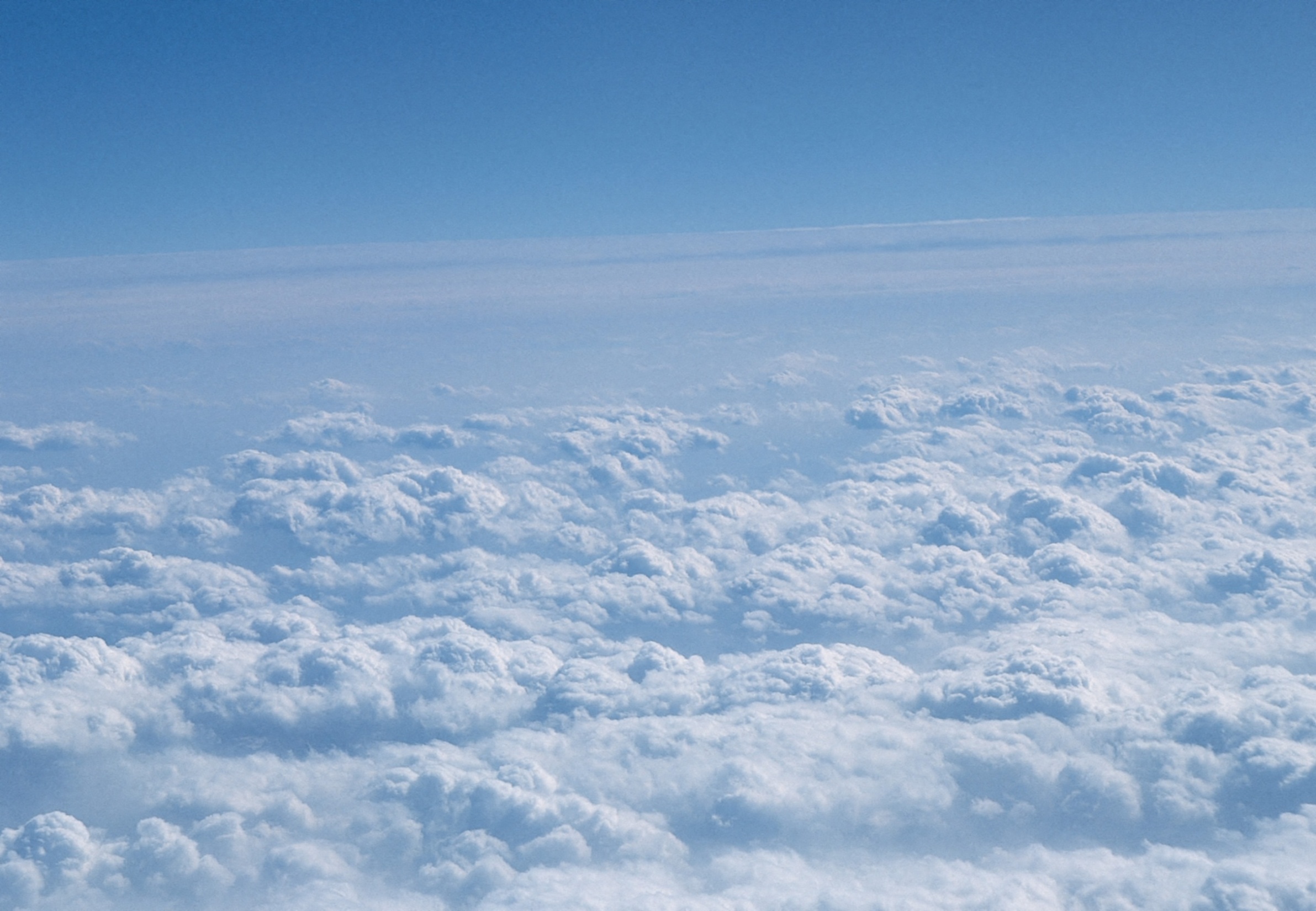 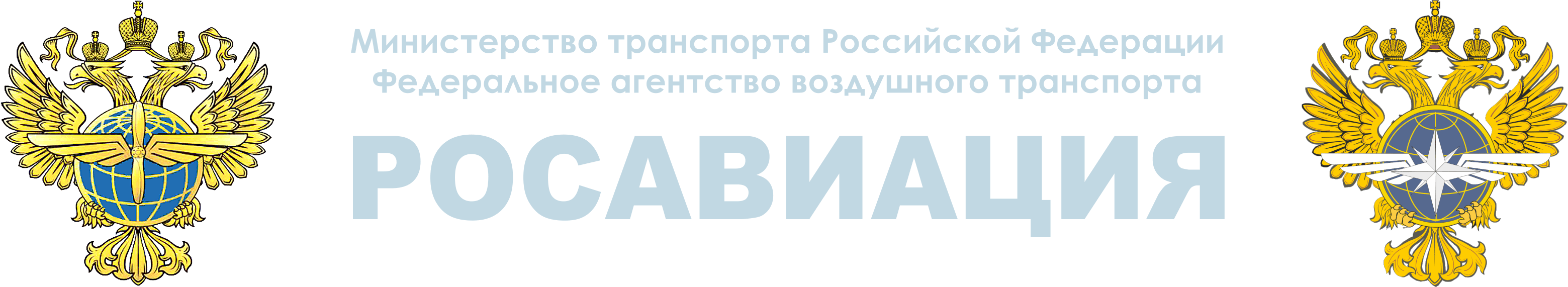 Общественный совет

Система обязательной сертификации в гражданской авиации и меры по ее совершенствованию
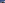 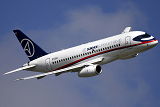 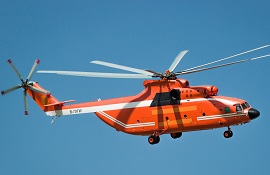 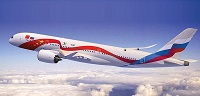 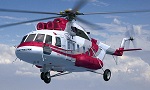 РОСАВИАЦИЯ В НАЦИОНАЛЬНОЙ СИСТЕМЕ ТРАНСПОРТА
Определение полномочий федеральных органов исполнительной власти
Правительство Российской Федерации
Государственная политика в области гражданской авиации,
единая техническая политика,
разработка и издание федеральных авиационных правил
Министерство транспорта Российской ФедерацииДепартамент государственной политики в области гражданской авиации 

Департамент программ развития
Осуществление государственной политики в сфере гражданской авиации
Функции по оказанию государственных услуг и управлению государственным имуществом в сфере воздушного транспорта Российской Федерации, аэронавигационного обслуживания пользователей воздушного пространства Российской Федерации авиационно-космического поиска и спасания, функции по оказанию государственных услуг в области транспортной безопасности в этой сфере, а также государственной регистрации прав на воздушные суда и сделок с ними.
Федеральное агентство воздушного транспорта (Росавиация)
Центральный аппарат в Москве и 15 региональных отделений в России
Федеральная служба по надзору в сфере транспорта (Ространснадзор)
Надзор за соблюдением законодательства юридическими лицами по всем видам транспорта
Федеральное агентство железнодорожного транспорта
Федеральное агентство  морского и речного транспорта
Федеральное дорожное агентство
Сертификация Разработчиков и Изготовителей авиационной техники
Сертификация авиационной техники
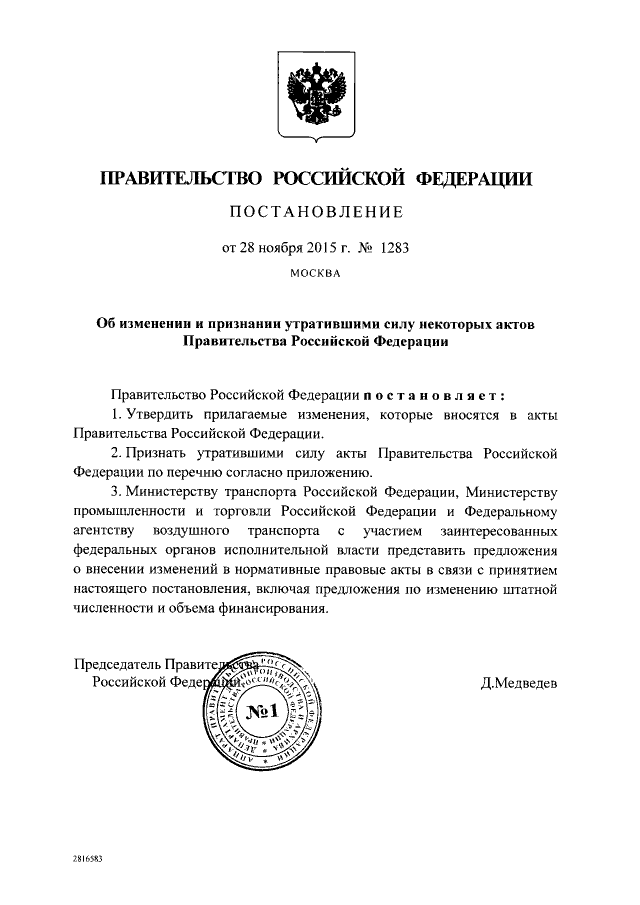 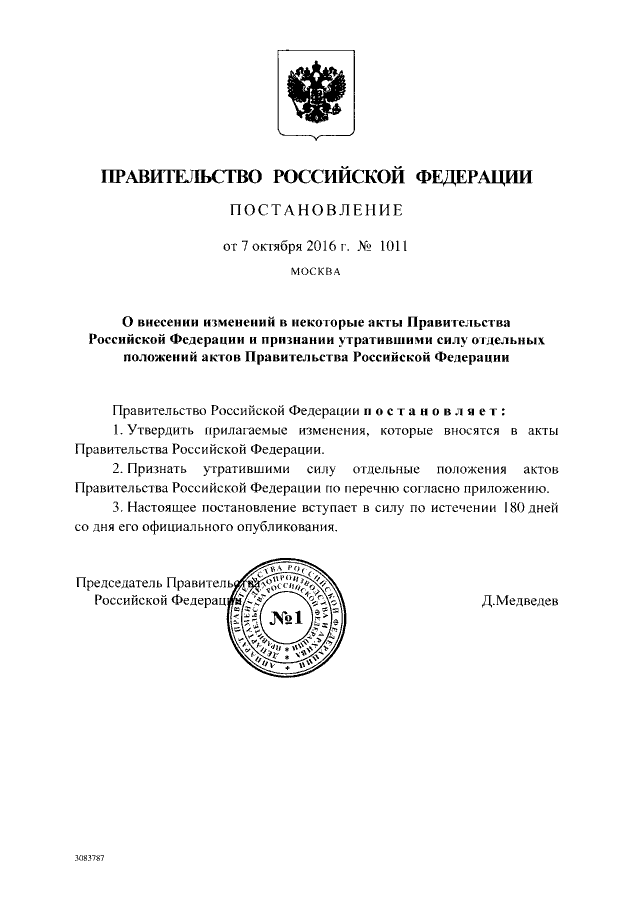 Полномочия управлений Росавиации по обязательной сертификации в гражданской авиации в соответствии со статьей 8 ВК РФ
Управление поддержания летной годности воздушных судов

Управление сертификации авиационной техники
Организуют и проводят обязательную сертификацию:
гражданских воздушных судов, авиационных двигателей, воздушных винтов и бортового авиационного оборудования гражданских воздушных судов;
радиотехнического оборудования и оборудования авиационной связи;
светосигнального оборудования аэродромов;
организаций разработчиков и изготовителей
Осуществляют:
- аккредитацию органов по сертификации и испытательных лабораторий (центров);
- организацию и проведение инспекций гражданских воздушных судов с целью оценки их летной годности и выдачи соответствующих документов, в том числе сертификатов летной годности;
- выдачу сертификатов типа авиационной техники; 
- выдачу документа, удостоверяющего изменение ранее утвержденной типовой конструкции гражданского воздушного судна и другой АТ;
- государственный контроль за обеспечением соответствия требованиям к летной годности и к охране окружающей среды типовой конструкции гражданского воздушного судна, авиационных двигателя или воздушного винта;
- выдачу документов, подтверждающих соответствие юридических лиц осуществляющих разработку, изготовление, техническое обслуживание и ремонт воздушных судов и другой авиационной техники требованиям федеральных авиационных правил.
Управление радиотехнического обеспечения полетов и авиационной электросвязи,

Управление аэропортовой деятельности
Функции, переданные Росавиации в соответствии с Постановлениями Правительства от 28.11.2015г. № 1283 и от 07.10.2016г. № 1011
Схема взаимодействия в сфере сертификации
Министерство промышленности  и торговли РФ
Министерство транспорта Российской Федерации
Федеральное агентство воздушного транспорта
Входит в наблюдательный
совет
Указание о проведении 
сертификационных работ
Выдача экспертного заключения по результатам сертификационных работ
Федеральное автономное учреждение  «Авиационный регистр Российской Федерации» *
Поручение на проведение сертификационных работ
Отчет о проведенных сертификационных работах
Заявка на 
получение одобрительного 
документа
Эксперты – аудиторы, инженерные представители и инспекторы производства
Центры сертификации и испытательные центры
самолетов
вертолетов
двигателей и воздушных винтов
бортового оборудования
радиотехнического оборудования 
светосигнального оборудования
производства авиационной техники
разработчиков
материалов
технологии изготовления
Заявитель

Разработчик
Изготовитель
Выдача одобрительного
 документа
* Подведомственное Росавиации
Схема взаимодействия при подтверждении 
соответствия организаций-разработчиков и 
организаций-производителей
Министерство промышленности  и торговли РФ
Министерство транспорта Российской Федерации
Федеральное агентство воздушного транспорта
Входит в наблюдательный
совет
Указание о проведении 
аудита
Выдача экспертного заключения по результатам аудита
Федеральное автономное учреждение  «Авиационный регистр Российской Федерации» *
Поручение на участие в проведении аудита
Заявка
Заявитель

Разработчик
Изготовитель
Центры сертификации
Эксперты-аудиторы - 15
Принятие решения о выдаче одобрительного документа
1
3
2
4
5
* Подведомственное Росавиации
Сертификационные центры
На базе подведомственных организаций Национального исследовательского центра
«Институт имени Н.Е. Жуковского» для участия в работах по сертификации авиационной 
техники  созданы сертификационные центры аккредитованные Росавиацией
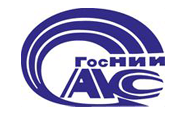 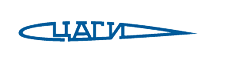 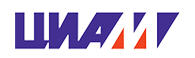 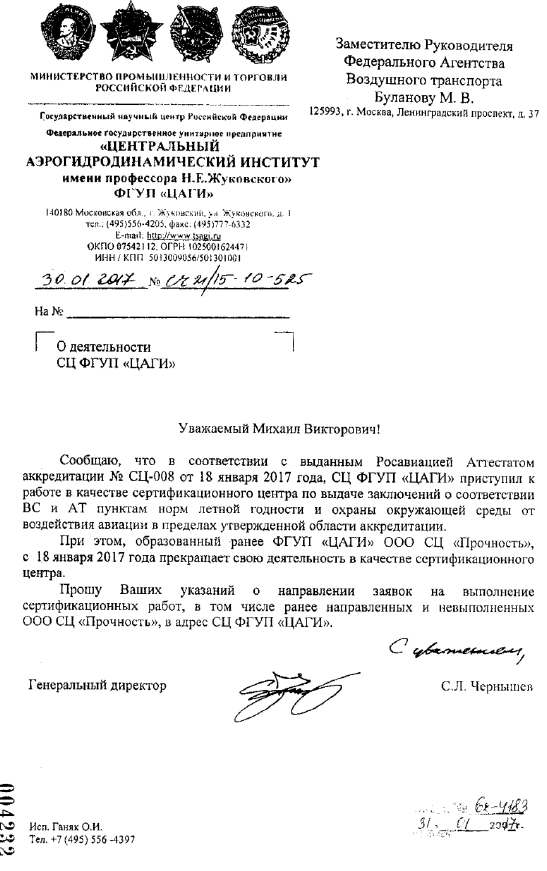 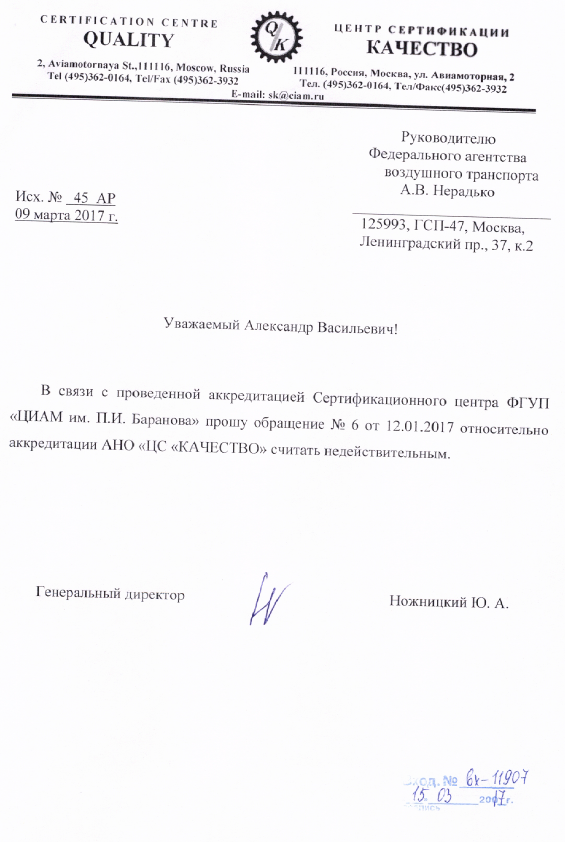 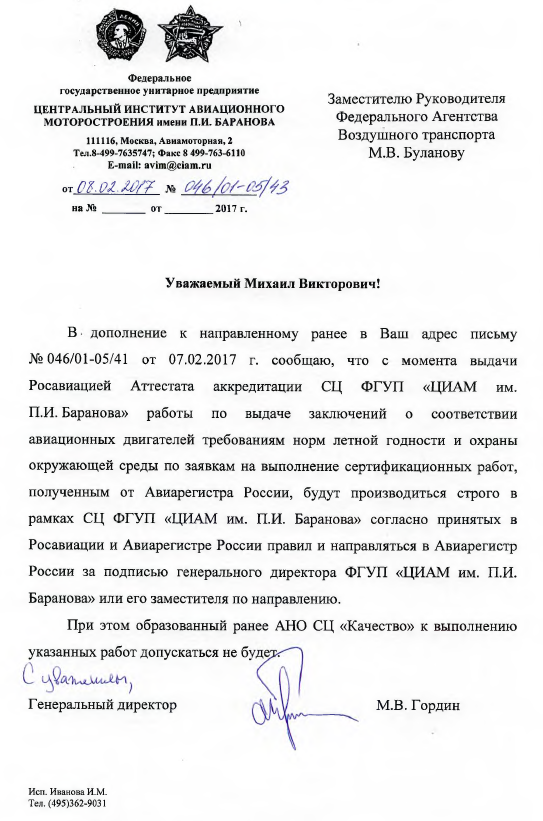 Испытательные центры и лаборатории
Всего на территории Российской Федерации функционируют 40 испытательных центров и лабораторий, обеспечивающих комплекс необходимых испытаний при разработке и производстве гражданских воздушных судов, двигателей, воздушных винтов и бортового авиационного оборудования воздушных судов.
Нормативные правовые основы деятельности
АВИАЦИОННЫЕ ПРАВИЛА
В соответствии c требованиями ИКАО Приложение 8 и Руководством по летной годности ИКАО DOC 9760
В соответствии с АП-170
В соответствии с АП-34, АП-36
В соответствии с АП-23, АП-25
В соответствии с АП-27, АП-29
В соответствии с АП-39
В соответствии с АП-33, АП-35
Радиотехни-ческое, светосигнальное оборудование и оборудование связи
Самолеты транспортной категории
Издание директив летной годности для сертифицированной авиационной техники
Двигатели
Вертолеты транспортной категории
Охрана окружающей среды,
Воздушные винты
Легкие 
самолеты
Вертолеты нормальной
категории
Выдача ЭКСПОРТНЫХ сертификатов летной годности
Шумы на местности
АП-21 – введены в действие приказом Минтранса России № 474 от  19 декабря 2013 г.

АП-23, АП-25, АП-27, АП-29, АП-33, АП-35, АП-36  – введены в действие приказом Минтранса России № 13 от 25 января 2016 г.

АП-170 – введены в действие приказом Минтранса России № 12 от  25 января 2016 г.
Взаимодействие Росавиации с авиационными администрациями иностранных государств
Проведены встречи с авиационными администрациями иностранных государств:
EASA, FAA, CAAC, ENAC

В соответствии с достигнутыми договоренностями, подготовлены проекты дипломатических нот МИД о приемлемом механизме внесения изменений в части определения Росавиации полномочным органом в Соглашение о повышении безопасности полетов между правительствами: 

Российской Федерации и Соединённых Штатов Америки 
Российской Федерации и Китайской Народной Республики

Ведется работа по внесению изменений в процедуры реализации межправительственных Соглашений о повышении безопасности полетов
Справка о состоянии работ по сертификации авиационной техники в Росавиации
С декабря 2015 года в Росавиацию поступило 386 заявка на сертификацию авиационной техники, исполнено 189 заявок, в том числе 60 заявок поступило от иностранных заявителей, исполнено 24 заявки.

Выдано:

сертификатов типа – 9;

-   одобрений главных изменений – 45.
Основные работы по сертификации авиационной техники, выполненные Росавиацией